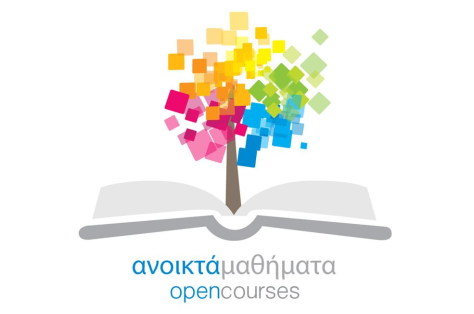 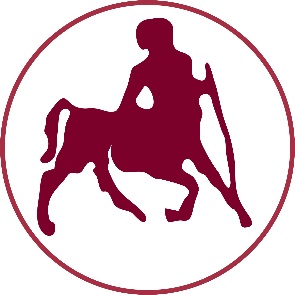 ΠΑΝΕΠΙΣΤΗΜΙΟ ΘΕΣΣΑΛΙΑΣ
Πετοσφαίριση Ι
Ενότητα 4: Η Προπονητική Επιβάρυνση στο Βόλεϊ

Πατσιαούρας Αστέριος
Τμήμα Επιστήμης Φυσικής Αγωγής και Αθλητισμού
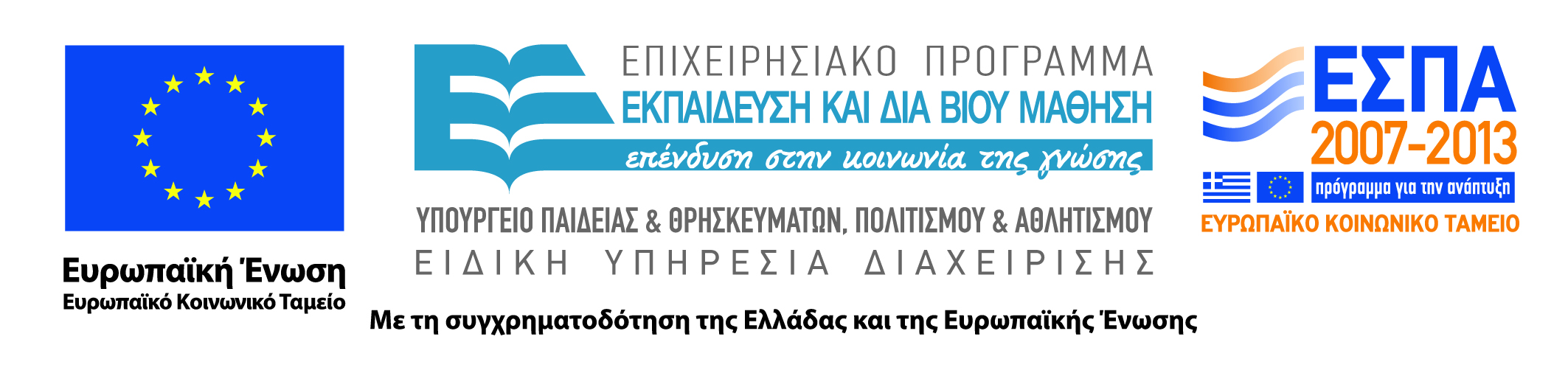 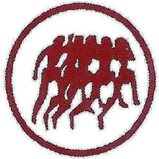 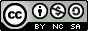 Άδειες Χρήσης
Το παρόν εκπαιδευτικό υλικό υπόκειται σε άδειες χρήσης Creative Commons. 
Για εκπαιδευτικό υλικό, όπως εικόνες, που υπόκειται σε άλλου τύπου άδειας χρήσης, η άδεια χρήσης αναφέρεται ρητώς.
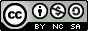 2
Χρηματοδότηση
Το παρόν εκπαιδευτικό υλικό έχει αναπτυχθεί στα πλαίσια του εκπαιδευτικού έργου του διδάσκοντα.
Το έργο «Ανοικτά Ακαδημαϊκά Μαθήματα Πανεπιστημίου Θεσσαλίας» έχει χρηματοδοτήσει μόνο τη αναδιαμόρφωση του εκπαιδευτικού υλικού. 
Το έργο υλοποιείται στο πλαίσιο του Επιχειρησιακού Προγράμματος «Εκπαίδευση και Δια Βίου Μάθηση» και συγχρηματοδοτείται από την Ευρωπαϊκή Ένωση (Ευρωπαϊκό Κοινωνικό Ταμείο) και από εθνικούς πόρους.
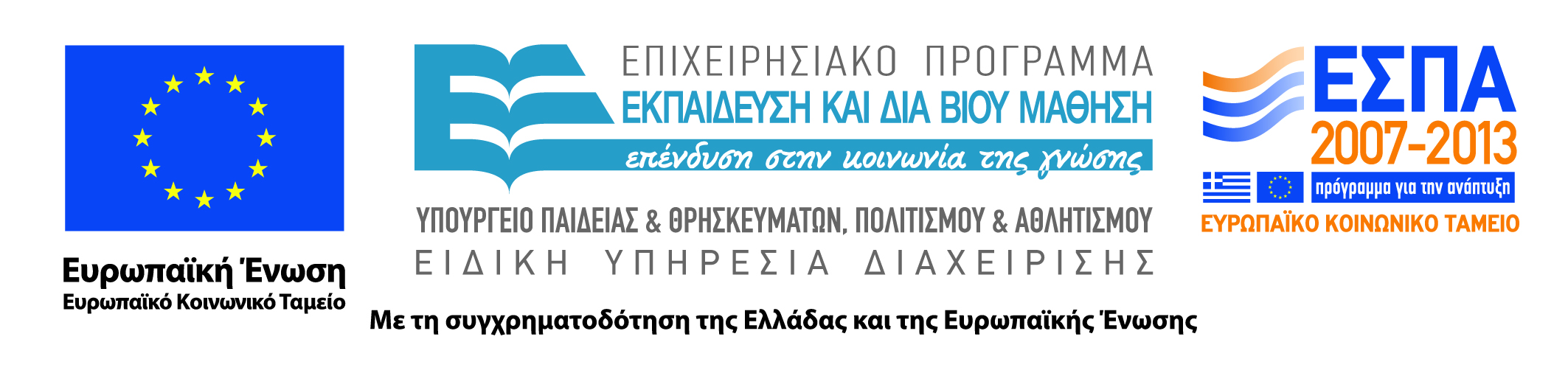 3
Σκοποί  ενότητας
Να αναλυθούν οι παράμετροι που εμπλέκονται και επηρεάζουν την προπονητική επιβάρυνση των παικτών/τριών μιας ομάδας.
4
Περιεχόμενα ενότητας
Τα βασικά στοιχεία που απαρτίζουν την προπονητική επιβάρυνση των παικτών στο άθλημα του βόλεϊ.
5
ΒΙΟΛΟΓΙΚΕΣ ΠΑΡΑΜΕΤΡΟΙΠΡΟΠΟΝΗΣΗΣ: Η ΕΠΙΒΑΡΥΝΣΗ
Ως επιβάρυνση ορίζουμε το πολύπλευρο μέγεθος των προσπαθειών που καταβάλλει ένας/μια παίκτης/κτρια στην προπόνηση ή τον αγώνα, οι οποίες συνολικά τείνουν να διευρύνουν τα φυσικά του όρια.
Ο υπολογισμός των ορίων ενός/μιας παίκτη/κτριας δεν μπορεί να υπολογιστεί με απόλυτη ακρίβεια.
Στην πετοσφαίριση δυσχεραίνεται περισσότερο το έργο του υπολογισμού της επιβάρυνσης εξαιτίας της πολυπλοκότητας, της πολυπαραγοντικότητας και της πολλαπλής κινητικής έκφρασης του αθλήματος.
6
Η ΠΡΟΠΟΝΗΤΙΚΗ ΕΠΙΒΑΡΥΝΣΗ
Η προπονητική επιβάρυνση εκφράζεται και καθορίζεται από τον όγκο της κινητικής δραστηριότητας που επιβάλλεται από τους εκπαιδευτικούς στόχους της προπόνησης ή του αγώνα.
Η προπονητική επιβάρυνση έχει μεγάλη σχέση με τους άμεσους στόχους που θέτει ένας παίκτης/τρια ή μια ομάδα.
7
ΔΙΑΧΩΡΙΣΜΟΣ ΤΗΣ ΠΡΟΠΟΝΗΤΙΚΗΣ ΕΠΙΒΑΡΥΝΣΗΣ
Οι μεμονωμένες κινήσεις του κάθε παίκτη/τριας αθροιζόμενες σε ένα σύνολο συνθέτουν ένα ορατό αποτέλεσμα για αυτόν/την και την ομάδα. 
Αυτό το αποτέλεσμα είναι η συνιστάμενη εσωτερικών και εξωτερικών λειτουργιών και για αυτό τον λόγο έχουμε το διαχωρισμό της προπονητικής επιβάρυνσης σε:
1. εσωτερική επιβάρυνση (που αφορά τις οργανικές λειτουργίες του σώματος του παίκτη/τριας),
2. εξωτερική επιβάρυνση (που αφορά τις φυσικές κινήσεις που πραγματοποιεί ένας παίκτης/τρια στην προπόνηση ή στον αγώνα).
8
Η ΕΣΩΤΕΡΙΚΗ ΠΡΟΠΟΝΗΤΙΚΗ ΕΠΙΒΑΡΥΝΣΗ
Η εσωτερική προπονητική επιβάρυνση καθορίζεται από τον βαθμό ενεργοποίησης των διαφόρων συστημάτων, μυϊκών ομάδων και οργάνων του σώματος του παίκτη/τριας, όπως επίσης και από τις ενεργειακές δαπάνες που οδηγούν μέσα από την προπόνηση σε καρδιοαναπνευστικές, νευρομυϊκές, μορφολογικές κλπ. προσαρμογές.
9
Η ΕΞΩΤΕΡΙΚΗ ΠΡΟΠΟΝΗΤΙΚΗ ΕΠΙΒΑΡΥΝΣΗ
Η εξωτερική επιβάρυνση ταυτίζεται με τους άμεσους προπονητικούς στόχους καθορίζεται και υπολογίζεται από τον αριθμό:
1. των επαναλήψεων της προσπάθειας κατά τη διάρκεια μιας άσκησης,
2. των μονάδων μέτρησης του χρόνου (δευτ., λεπτά, κλπ.),
3. την μονάδα μέτρησης των μεγεθών του χώρου (ύψος τροχιάς μπάλας, μήκος τροχιάς μπάλας, απόσταση μεταξύ των παικτών/τριών κλπ.).
10
ΣΥΝΙΣΤΩΣΕΣ ΤΗΣ ΕΠΙΒΑΡΥΝΣΗΣ
ΣΥΝΘΕΤΟΤΗΤΑ,
ΕΚΤΑΣΗ ΠΡΟΠΟΝΗΣΗΣ,
ΟΓΚΟΣ ΕΠΙΒΑΡΥΝΣΗΣ,
ΕΝΤΑΣΗ ΕΠΙΒΑΡΥΝΣΗΣ,
ΔΙΑΡΚΕΙΑ ΕΠΑΝΑΛΗΨΕΩΝ,
ΠΥΚΝΟΤΗΤΑ ΠΡΟΠΟΝΗΣΗΣ,
ΣΥΝΟΛΙΚΗ ΠΡΟΠΟΝΗΤΙΚΗ ΕΠΙΒΑΡΥΝΣΗΣ,
ΠΡΟΠΟΝΗΤΙΚΗ ΣΥΧΝΟΤΗΤΑ.
11
ΣΥΝΘΕΤΟΤΗΤΑ
Η συνθετότητα αφορά τη συντονιστική ικανότητα των μεμονωμένων κινήσεων και ασκήσεων που μπορεί να πραγματοποιήσει ένας παίκτης/τρια. 
Η συνθετότητα επηρεάζεται από:
1. σταδιακή παράθεση στοιχείων τεχνικής όπου με τις διάφορες μορφές παραλλαγής κινήσεων ή μιας άσκησης παρουσιάζεται διαφορετικός βαθμός δυσκολίας (π.χ. σερβίς χωρίς άλμα και σερβίς με άλμα),
2. αυξημένη πολυπλοκότητα όπου χρησιμοποιούνται πολλά διαφορετικά τεχνικά στοιχεία κάτω από συνθήκες αυξημένης ταχύτητας και πολυπλοκότερης χωροχρονικής σχέσης (π.χ. υποδοχή επιθετικού σερβίς από έναν παίκτη και μετά επίθεση δευτέρου χρόνου).
12
ΕΚΤΑΣΗ ΤΗΣ ΠΡΟΠΟΝΗΣΗΣ
Η έκταση της προπόνησης μετριέται σε χρονικές μονάδες (ώρες, λεπτά) και υπολογίζεται εύκολα σε κάθε στάδιο του ετήσιου προγραμματισμού (μεσόκυκλος, μικρόκυκλος, προπονητική μονάδα). 
Η έκταση της προπόνησης εξαρτάται από:
1. το επίπεδο της ομάδας (υψηλής κατηγορίας ή ομάδα τοπικού πρωταθλήματος),
2. τις διαθέσιμες ώρες στο γήπεδο (Α΄ εθνική σε σχέση με ομάδες τοπικού πρωταθλήματος),
3. τους στόχους της ομάδας (πρωταθλητισμός ή ομάδα διασκέδασης),
4. το πλαίσιο του προγραμματισμού της περιόδου προπόνησης (προαγωνιστική, αγωνιστική περίοδος ή περίοδος αποκατάστασης).
13
ΟΓΚΟΣ ΤΗΣ ΕΠΙΒΑΡΥΝΣΗΣ
Ως όγκο της επιβάρυνσης ορίζουμε το άθροισμα των προσπαθειών που καταβάλλει ένας παίκτης/τρια κατά τη διάρκεια μιας προπονητικής μονάδας. Σε αυτό το άθροισμα περιλαμβάνεται ο αριθμός των αλμάτων, των σερβίς, των υποδοχών, των αμυντικών προσπαθειών κλπ.
Ο όγκος της επιβάρυνσης δεν πρέπει να συγχέεται με τον αριθμό των επαναλήψεων που χαρακτηρίζει τον αριθμό των  επαναλαμβανόμενων προσπαθειών σε ένα σετ.
14
ΕΝΤΑΣΗ ΤΗΣ ΕΠΙΒΑΡΥΝΣΗΣ
Η ένταση της επιβάρυνσης είναι ένα ποιοτικό χαρακτηριστικό και εκφράζει το μέγεθος της προσπάθειας που καταβάλλει ένας παίκτης κάνοντας ένα άλμα στο καρφί ή στο μπλοκ, μια πτώση, μια άμυνα κλπ.
Η ένταση της επιβάρυνσης καθορίζει επίσης και το μηχανισμό παραγωγής ενέργειας που στηρίζει τη μυϊκή λειτουργία κατά την διάρκεια της προσπάθειας (αναερόβιος ή αερόβιος).
15
ΔΙΑΡΚΕΙΑ ΤΩΝ ΕΠΑΝΑΛΗΨΕΩΝ
Η διάρκεια ενός αριθμού επαναλήψεων είναι καθοριστικής σημασίας για τον ανεφοδιασμό της μυϊκής εργασίας. Έτσι:
1. προπονητικά ερεθίσματα πολύ υψηλής έντασης π.χ. μπλοκ στο κέντρο επιβάλλουν μικρής διάρκειας ασκήσεις (10-20 δευτερόλεπτα),
2. προπονητικά ερεθίσματα που στοχεύουν στην αντοχή στην ταχύτητα –δύναμη π.χ. άμυνες εδάφους επιβάλλουν χαμηλότερη ένταση και διατήρηση της προσπάθειας για μεγαλύτερο χρονικό διάστημα >3 λεπτών.
16
ΠΥΚΝΟΤΗΤΑ ΤΗΣ ΠΡΟΠΟΝΗΣΗΣ
Η πυκνότητα της προπόνησης είναι η σχέση εργασίας και διαλείμματος μέσα στην προπονητική μονάδα.
Η πυκνότητα της προπόνησης επηρεάζεται στην πετοσφαίριση από:
1. την μεταβολή της διάρκειας των διαλειμμάτων,
2. την παρεμβολή πρόσθετων καθηκόντων κατά τους νεκρούς χρόνους,
3. την αύξηση ή μείωση του αριθμού των διαλειμμάτων.
17
ΠΥΚΝΟΤΗΤΑ ΤΗΣ ΠΡΟΠΟΝΗΣΗΣ
Η μεταβολή της διάρκειας του χρόνου του διαλείμματος είναι ένα μέγεθος που αυξάνεται όταν ελαττώνεται η πυκνότητα της προπόνησης επηρεάζοντας ταυτόχρονα την συνολική επιβάρυνση. 
Και αντίστροφα όταν το διάλειμμα μικραίνει τότε αυξάνεται η πυκνότητα της προπόνησης και η συνολική επιβάρυνση αφού αθροίζεται περισσότερος χρόνος εργασίας.
Η πυκνότητα της προπόνησης πρέπει να είναι μειωμένη στην περίοδο προετοιμασίας και στον πρώτο μεσόκυκλο της και αυξημένη στον τρίτο μεσόκυκλο της ιδίας περιόδου.
18
ΠΥΚΝΟΤΗΤΑ ΤΗΣ ΠΡΟΠΟΝΗΣΗΣ
Η παρεμβολή των πρόσθετων καθηκόντων στη διάρκεια των νεκρών προπονητικά χρόνων κατά την εκτέλεση μιας κύριας προπονητικής  δραστηριότητας προκαλεί αύξηση της πυκνότητας.
Επί παραδείγματι δυο παίκτες/τριες που κάνουν πάσα με δάχτυλα με δυο μπάλες αυξάνουν την πυκνότητα της προπόνησης σε σχέση αν εκτελούσαν την ίδια άσκηση με μια μπάλα.
Επίσης αν κατά τα επιθετικά χτυπήματα (καρφιά) οι παίκτες/τριες εκτελούν ενδιάμεσα άμυνες εδάφους ή μπλοκ αυξάνεται η πυκνότητα της προπόνησης.
19
ΠΥΚΝΟΤΗΤΑ ΤΗΣ ΠΡΟΠΟΝΗΣΗΣ
Η αύξηση ή μείωση του αριθμού των διαλειμμάτων μεταβάλλει επίσης σημαντικά την πυκνότητα.
Όσο αυξάνεται ο αριθμός των διαλειμμάτων τόσο μειώνεται η επιβάρυνση και αντίστροφα.
Έτσι στον πρώτο μεσόκυκλο της προαγωνιστικής περιόδου πολλά διαλείμματα είναι απαραίτητα.
Αντίθετα στον τρίτο μεσόκυκλο της προαγωνιστικής και στην αγωνιστική περίοδο είναι απαραίτητα τα μικρά διαλείμματα.
20
ΣΥΝΟΛΙΚΗ ΕΠΙΒΑΡΥΝΣΗ ΤΗΣ ΠΡΟΠΟΝΗΣΗΣ
Η συνολική επιβάρυνση της προπόνησης εκφράζεται από το πηλίκο του όγκου δια του χρόνου προπόνησης.
Όταν ο στόχος είναι μεμονωμένος, μια συγκεκριμένη άσκηση δηλαδή, η επιβάρυνση μπορεί τότε να υπολογιστεί με ακρίβεια.
Εξαιτίας της πολυπλοκότητας του αθλήματος ο υπολογισμός της συνολικής επιβάρυνσης είναι δύσκολος στην πετοσφαίριση.
21
ΣΥΝΟΛΙΚΗ ΕΠΙΒΑΡΥΝΣΗ ΤΗΣ ΠΡΟΠΟΝΗΣΗΣ
Η συνολική επιβάρυνση εξαρτάται από:
1. την διάρκεια του προπονητικού ερεθίσματος και του αριθμού των επαναλήψεων,
2. την αύξηση ή μείωση των διαλειμμάτων μεταξύ των ασκήσεων (δηλαδή της πυκνότητας της προπόνησης),
3. την συνολική αύξηση ή μείωση των διαλειμμάτων στην προπόνηση,
4. την αύξηση ή μείωση της έντασης του ερεθίσματος.
22
ΠΡΟΠΟΝΗΤΙΚΗ ΣΥΧΝΟΤΗΤΑ
Η προπονητική συχνότητα είναι το άθροισμα των προπονητικών μονάδων μέσα σε ένα καθορισμένο κύκλο (κυρίως αναφερόμαστε σε μικρόκυκλους).
Ανάλογα με τις προπονητικές δυνατότητες της ομάδας, την κατηγορία, τον επιδιωκόμενο στόχο κλπ. η προπονητική συχνότητα κυμαίνεται από τρεις έως επτά προπονητικές μονάδες την εβδομάδα.
23
ΑΝΑΠΑΥΛΑ ΚΑΙ ΠΡΟΣΑΡΜΟΓΕΣ
Κατά την προπόνηση εξαιτίας των προσπαθειών που καταβάλλει ένας παίκτης μας εξαντλούνται τα ενεργειακά του αποθέματα και επέρχεται η κόπωση.
Η ανάπαυλα είναι απαραίτητη για να συνεχίσει ο παίκτης μας την προσπάθεια του χωρίς να μειωθεί η ποιότητα εκτέλεσης των κινήσεων.
Η ανάπαυση χωρίζεται σε:
1. πλήρη παύση,
2. ενεργητική ανάπαυλα (με ενδιάμεσα παιχνίδια-ασκήσεις κυρίως τεχνικής χαμηλής ή μέσης επιβάρυνσης).
24
ΑΝΑΠΑΥΛΑ
Η ανάπαυλα βοηθάει στην καλύτερη αξιοποίηση των προπονητικών χρόνων, ενώ οι προσαρμογές του οργανισμού ενός παίκτη/τριας πραγματοποιούνται πιο γρήγορα.
Γενικά ισχύει ότι:
1. η ανάπαυλα μπορεί να είναι και μια ολόκληρη προπονητική περίοδος όπως είναι η μεταβατική περίοδος,
2. η ανάπαυλα πραγματοποιείται μεταξύ των προπονητικών κύκλων,
3. η ανάπαυλα τοποθετείται μέσα στον εβδομαδιαίο κύκλο,
25
ΑΝΑΠΑΥΛΑ
4. η εναλλαγή επιβαρύνσεων και ανάπαυλας υπάρχει στον ετήσιο προγραμματισμό,
5. μετά από μεγάλες επιβαρύνσεις ή σημαντικούς αγώνες ακολουθεί ανάπαυλα,
6. η επιβάρυνση μπορεί να αυξηθεί μετά από ενεργητική ανάπαυλα,
7. η ενεργητική ανάπαυλα είναι αυξημένη στον δεύτερο γύρο του πρωταθλήματος σε σχέση με τον πρώτο γύρο εξαιτίας της καταπόνησης που υφίστανται οι παίκτες/τριες.
26
ΑΝΟΔΙΚΗ ΕΠΙΒΑΡΥΝΣΗ
Η επιβάρυνση πρέπει να έχει ένα προοδευτικά ανοδικό χαρακτήρα, ώστε ο οργανισμός ενός παίκτη/τριας να ανταπεξέρχεται ικανοποιητικά στις αυξημένες φυσικές και ψυχικές απαιτήσεις που δημιουργούνται από τις προπονήσεις και τους αγώνες.
27
ΣΧΕΣΗ ΕΝΤΑΣΗΣ ΚΑΙ ΕΚΤΑΣΗΣ ΤΗΣ ΠΡΟΠΟΝΗΣΗΣ
Γενικά ισχύει ότι κατά την φάση εκμάθησης μιας νέας τεχνικής, τακτικής, ή συστήματος η ένταση πρέπει να είναι χαμηλή.
Η έκταση της προπόνησης είναι μεγάλη στην περίοδο προετοιμασίας, ενώ στην προαγωνιστική και την αγωνιστική περίοδο υπερισχύει η ένταση σε σχέση με την έκταση.
28
ΕΤΗΣΙΑ ΕΠΙΒΑΡΥΝΣΗ
Η ετήσια επιβάρυνση πρέπει να προγραμματίζεται ανάλογα με την δυναμικότητα, την προπονητική ικανότητα, το επίπεδο του πρωταθλήματος και την αγωνιστική κατάσταση των παικτών/τριών.
Στην προαγωνιστική περίοδο και μετά το μέσο αυτής η επιβάρυνση έχει τον υψηλότερο δείκτη.
29
ΕΤΗΣΙΑ ΕΠΙΒΑΡΥΝΣΗ
Στον πρώτο γύρο του πρωταθλήματος η επιβάρυνση εξαρτάται από τους αγώνες.
Στην διακοπή του πρωταθλήματος η επιβάρυνση μειώνεται, ενώ μπορεί να χρησιμοποιηθεί και η ενεργητική ανάπαυλα.
Στον δεύτερο γύρο του πρωταθλήματος έχουμε αύξηση της έντασης και της επιβάρυνσης με μείωση της έκτασης της προπόνησης.
Στην μεταβατική περίοδο η επιβάρυνση είναι μέση έως ελάχιστη.
30
ΕΒΔΟΜΑΔΙΑΙΑ ΕΠΙΒΑΡΥΝΣΗ
Κατά τον σχεδιασμό της εβδομαδιαίας επιβάρυνσης πρέπει να λαμβάνονται υπόψη από τον προπονητή ορισμένες παράμετροι όπως:
1. ομάδες πετοσφαίρισης που προπονούνται τρεις φορές την εβδομάδα δεν χρειάζονται ενεργητική ανάπαυλα,
2. ομάδες που προπονούνται τέσσερις φορές την εβδομάδα πρέπει να έχουν μια ημέρα με πολύ υψηλή επιβάρυνση στο μέσον της εβδομάδας, δυο ημέρες με υψηλή επιβάρυνση και μια ημέρα με μέση επιβάρυνση,
3. ομάδες που προπονούνται καθημερινά έχουν μια ημέρα με πολύ υψηλή επιβάρυνση, δυο ημέρες με υψηλή επιβάρυνση, μια ημέρα με μέση επιβάρυνση και μια ημέρα με χαμηλή επιβάρυνση. 
Την παραμονή του αγώνα η προπόνηση είναι μέσης ή χαμηλής επιβάρυνσης ως προς την έκταση με υψηλή ένταση.
31
ΕΞΑΤΟΜΙΚΕΥΣΗ ΤΗΣ ΕΠΙΒΑΡΥΝΣΗΣ
Η ένταση και η διάρκεια των προπονητικών ερεθισμάτων επιδρούν εξαιτίας κληρονομικών λόγων, σωματικής κατασκευής, ηλικίας κλπ. ,διαφορετικά από παίκτη σε παίκτη μέσα στην ίδια ομάδα.
Η εξατομίκευση της προπόνησης για κάθε παίκτη/τρια γίνεται σε νεκρούς χρόνους και όχι σε αγωνιστική περίοδο.
Όταν δεν υπάρχει η δυνατότητα για εξατομίκευση, τότε καλό είναι ο σχηματισμός ομοιογενών ομάδων με συγκεκριμένο στόχο π.χ. μια ομάδα προπονείται στα σερβίς, ενώ μια άλλη στην υποδοχή της μπάλας.
32
ΒΙΒΛΙΟΓΡΑΦΙΑ
ΜΠΕΡΓΕΛΕΣ, Ν., ΑΓΓΕΛΟΝΙΔΗΣ, Ι., ΚΑΤΣΙΚΑΔΕΛΗ, Α. (1996). ΠΕΤΟΣΦΑΙΡΙΣΗ: ΕΝΙΑΙΟΣ ΠΡΟΠΟΝΗΤΙΚΟΣ ΚΑΙ ΑΓΩΝΙΣΤΙΚΟΣ ΣΧΕΔΙΑΣΜΟΣ ΤΩΝ ΑΘΛΗΤΩΝ ΠΕΤΟΣΦΑΙΡΙΣΗΣ ΤΗΣ ΑΝΑΠΤΥΞΙΑΚΗΣ ΦΑΣΗΣ 12-16 ΕΤΩΝ. ΑΘΗΝΑ.
ΜΠΕΡΓΕΛΕΣ, Ν. (1993). ΠΡΟΠΟΝΗΤΙΚΗ ΠΕΤΟΣΦΑΙΡΙΣΗΣ. ΑΘΗΝΑ, ΑΥΤΟΕΚΔΟΣΗ.
33
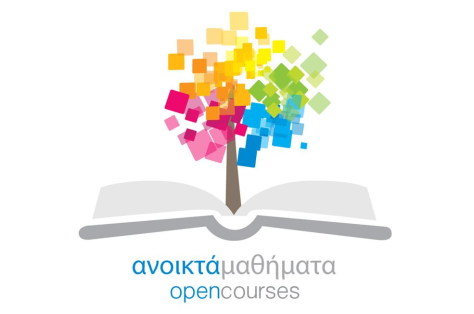 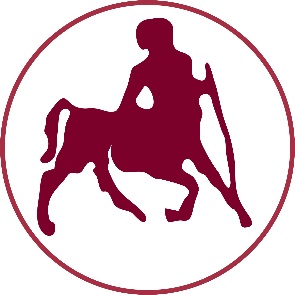 ΠΑΝΕΠΙΣΤΗΜΙΟ ΘΕΣΣΑΛΙΑΣ
Τέλος Ενότητας
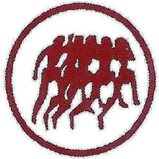 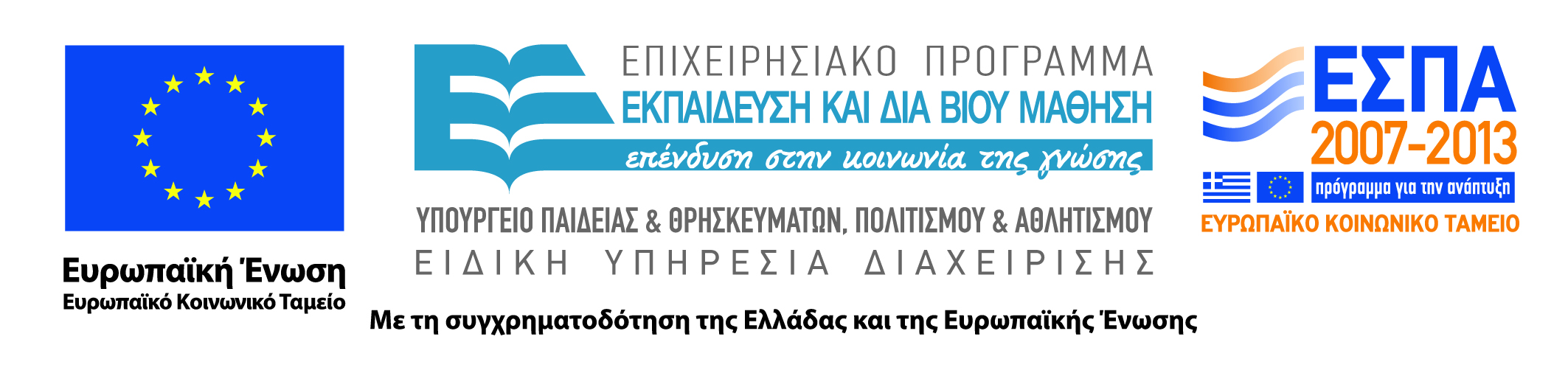 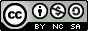